Mācības dienesta vietāsE-mācību vide
Iekšlietu ministrijas 2018.gada 12.aprīļa rīkojums Nr.1-12/595 «Par IeM prioritātēm un 2018.gada darba plānu»
Izstrādāt un ieviest vienotu IeM iestāžu e-apmācības platformu, 
 Nodrošināt mācību procesa elektronizāciju,
 Izstrādāt turpmākās rīcības plānu vienotās e-apmācību platformas attīstībai.
Līdz mācību e-vides ieviešanas uzsākšanai, saskaņā ar šobrīd spēku zaudējušiem VP 2013.gada 23.septembra iekšējiem noteikumiem Nr.14 „Kārtība, kādā organizē amatpersonu ar speciālajām dienesta pakāpēm profesionālās izglītības ieguvi un profesionālo pilnveidi, profesionālās mācības dienesta vietās”, Koledža nodrošināja dienesta vietās teorētiskās mācības, speciālo fizisko sagatavošanu un šaušanas mācību un mācību gada beigās pārbaužu pieņemšanu VP teritoriālajās pārvaldēs.
https://e-studijas.vp.gov.lv/moodle
2018./2019.mācību gadā tika uzsākta Valsts policijas amatpersonu profesionālo mācību dienesta vietās e-vidē ieviešana un īstenošana. 
 Turpmāk teorētiskai apmācībai dienesta vietās tiks izmantota Koledžas izglītības pasākumu administrēšanas sistēma (turpmāk - IPAS) un e-mācību vide (Moodle).
 Šaušanas mācību  un speciālās fiziskās sagatavotības nodarbības VP amatpersonas apmeklēs kā līdz šim klātienē, saskaņā ar nodarbību grafiku.
Normatīvie akti:
2019.gada 11.martā spēkā stājās Valsts policijas iekšējie noteikumi Nr.3 “Kārtība, kādā organizē amatpersonu ar speciālajām dienesta pakāpēm un darbinieku profesionālās izglītības ieguvi, profesionālo pilnveidi, pieaugušo neformālās izglītības ieguvi, mācības dienesta vietās un dienesta suņu apmācību”.
Šie noteikumi nosaka, ka:
Nodarbinātā tiešais priekšnieks nodrošina nodarbinātajam iespēju mācīties dienesta pienākumu izpildes (darba) laikā (10.3.pkt.);
 Teorijas mācības VP teritoriālo pārvalžu un VP GKPP SOAP amatperonām ir obligātas (18.pkt.);
 Teorijas mācības VP amatpersona apgūst patstāvīgi e-mācību vidē dienesta pienākumu izpildes laikā ne mazāk kā 16 akadēmiskās stundas mācību pusgadā (19.pkt.);
 Amatpersonas mācību gada beigās dienesta pienākumus izpildes laikā kārto teorijas mācību ieskaiti e-vidē.
Šie noteikumi nosaka, ka:
Šaušanas mācību nodarbības ne mazāk kā četras akadēmiskās stundas mēnesī organizē dienesta pienākumu izpildes laikā saskaņā ar nodarbības grafiku;
Speciālās fiziskās sagatavošanas nodarbības ne mazāk kā četras akadēmiskās stundas mēnesī organizē dienesta pienākumu izpildes laikā saskaņā ar nodarbības grafiku; 
Mācību gada beigās kārto speciālās fiziskās sagatavošanas un šaušanas mācību ieskaiti saskaņā ar grafiku.
Kā notiek reģistrēšana e-mācībai
Reģistrēšana notiek pamatojoties uz Koledžai iesniegtajiem sarakstiem par VP amatpersonām, kurām nepieciešamas:
 teorijas mācības (atbilstoši specializācijai);
speciālās fiziskās sagatavošanas mācība;
šaušanas mācība.
	Atkarībā no tā, cik un kādas mācības VP amatperonai ir nepieciešamas apgūt mācību gada laikā,  tik paziņojumi tiek nosūtīti uz tās e-pastu par reģistrēšanu e-apmācībai IPAS.
Paziņojumā par reģistrēšanu e-mācībām ir norādīts:
kādai mācībai VP amatpersona ir reģistrēta (apmācības saturs);
apmācības vietnes adrese: https://e-studijas.vp.gov.lv/moodle
 lietotāja vārds
 parole
 kontakti
Visām mācībām ir viena vietnes adrese: https://e-studijas.vp.gov.lv/moodle
Viens lietotāja vārds un parole
Teorijas mācības ir strukturētas šādās specializācijās:
 Kārtības policija - Operatīvās vadības struktūrvienību darbinieki;
Kārtības policija - Speciālo objektu apsardzes darbinieki;
 Kārtības policija - Satiksmes uzraudzības darbinieki;
 Kārtības policija – Patruļdienests;
 Kārtības policija - Īslaicīgās aizturēšanas vietu un konvoja struktūrvienību darbinieki;
 Kārtības policija - Nepilngadīgo lietu inspektori;
 Kārtības policija - Iecirkņa inspektori.
 Kriminālpolicija - Izmeklēšana;
Kriminālpolicija – Operatīvie darbinieki;
Speciālā fiziskā sagatavotība;
Šaušanas mācība
Mācību e-vidē pieejamie mācību materiāli:
.
E-mācību vidē ir pieejama un ir iespējams apgūt tur ievietotos mācību materiālus (kuri nepārtraukti tiek pilnveidoti) – mācību prezentācijas, normatīvos aktus, grozījumus normatīvajos aktos, rīkojuma dokumentus, kas attiecināmi uz dienesta pienākumu izpildi, ieteicamo literatūru.
Arī VP amatpersonas, kurām mācību gada ietvaros nepieciešams apgūt tikai šaušanas mācību nodarbības un/vai speciālās fiziskās sagatavošanas nodarbības, tiek reģistrētas e-mācību vidē
Mācību kursā “Šaušanas mācība” un “Speciālā fiziskā sagatavošana” ir pieejama un ir iespējams iepazīties ar informāciju, kas saistīta ar šaušanas un speciālās fiziskās sagatavošanas jomu. 
Šajās mācībās reģistrētās VP amatpersonas šaušanas mācības un speciālās fiziskās sagatavotības nodarbības arī turpmāk apmeklēs kā līdz šim klātienē, saskaņā ar mācību nodarbību grafikiem. 
Tāpat arī mācību gada noslēguma ieskaiti šajām mācībām reģistrētās VP amatpersonas kārtos kā ierasts klātienē – saskaņā ar ieskaišu grafiku.
Mācības dienesta vietās e-vidē      https://e-studijas.vp.gov.lv/moodle
Piemēram, dalībnieks saņems 3 paziņojumus par reģistrēšanu e-apmācībai, ja jāapgūt šādas mācības:
1) «Konkrētā specializācija» Piem. «Kārtības policijas – iecirkņa inspektori»
2) «Šaušanas mācība»
3) «Speciālā fiziskā sagatavošana»
https://e-studijas.vp.gov.lv/moodle
https://e-studijas.vp.gov.lv/moodle
Lietotāja vārds


Parole
https://e-studijas.vp.gov.lv/moodle
https://e-studijas.vp.gov.lv/moodle
https://e-studijas.vp.gov.lv/moodle
https://e-studijas.vp.gov.lv/moodle
VP intranet mājaslapā:
https://intranet.vp.gov.lv/news/macibas-dienesta-vietas-e-macibu-vide
Aplikācija: e-studijas.vp.gov.lv/moodle
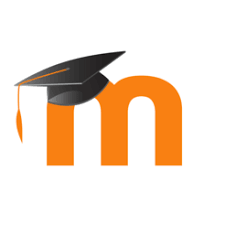 Jautājumu un neskaidrību gadījumā, lūgums sazinieties ar Koledžas attiecīgā reģiona kontaktpersonu:
VP Rīgas reģiona pārvalde: tālr. 67219909;
VP Vidzemes reģiona pārvalde: tālr. 64201377; mob.tālr. 26340595;
VP Kurzemes reģiona pārvalde: mob.tālr.26323878;
VP Latgales reģiona pārvalde: tālr.65403367, mob.tālr.27091605;
VP Zemgales reģiona pārvalde: mob.tālr.20238605